<別紙3> ポスター発表　イメージ写真
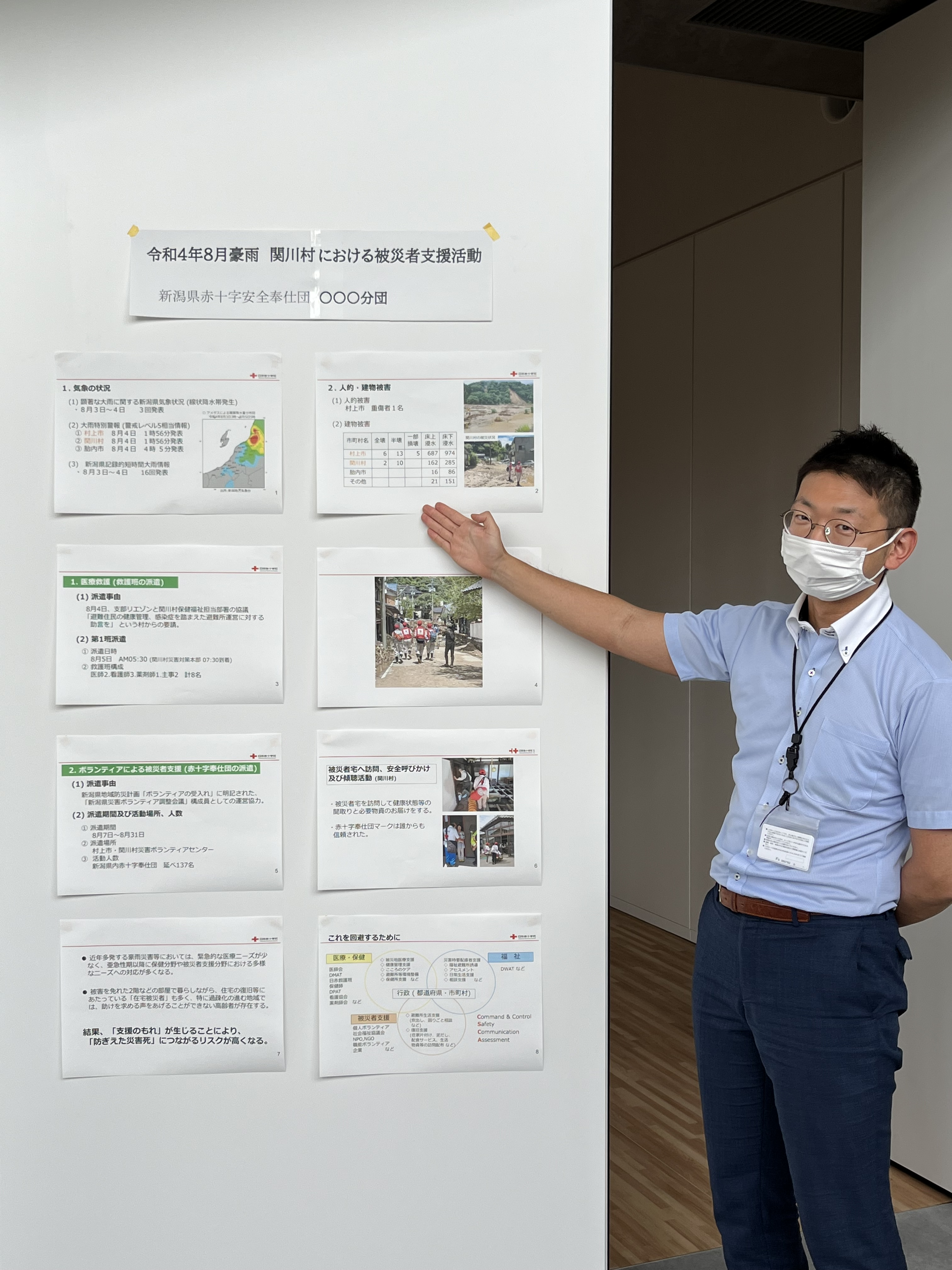